CSCI-GA 3033-107
https://brightspace.nyu.edu/d2l/home/353819
Privacy and Zero Knowledge
Benedikt Bünz
New York University
Moving Class and Feedback form
The need for privacy in the financial system
Supply chain privacy:
A manufacturer does not want to reveal how much it pays its supplier for parts.
Payment privacy:
A company that pays its employees in crypto wants to keep list of employees and salaries private.
Endusers need privacy for rent, donations, purchases
Business logic privacy:   Can the code of a smart contract be private?
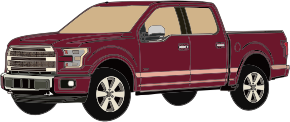 The need for privacy in the financial system
The bottom line:

	Blockchains cannot reach their full potential
	without some form of private transactions
Types of Privacy
Pseudonymity:  (weak privacy)
Every user has a long-term consistent pseudonym (e.g. reddit)
Pros:  reputation
Cons:   link to real-world identity can leak over time

Full anonymity:  User’s transactions are unlinkable
No one can tell if two transactions are from the same address
[Speaker Notes: Example:  User timezone can be inferred.   My travel schedule can result in linking.]
A difficult question:  privacy from who?
No privacy:Everyone can see all transactions
Privacy from the public:Only a trusted operator can see transactions
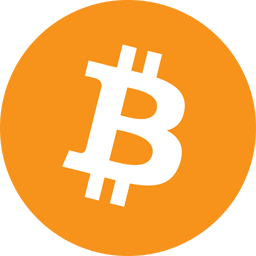 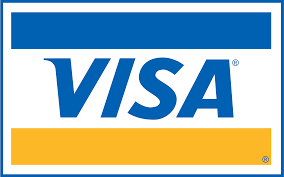 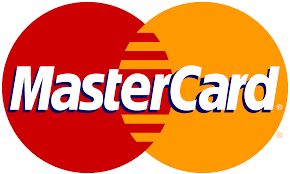 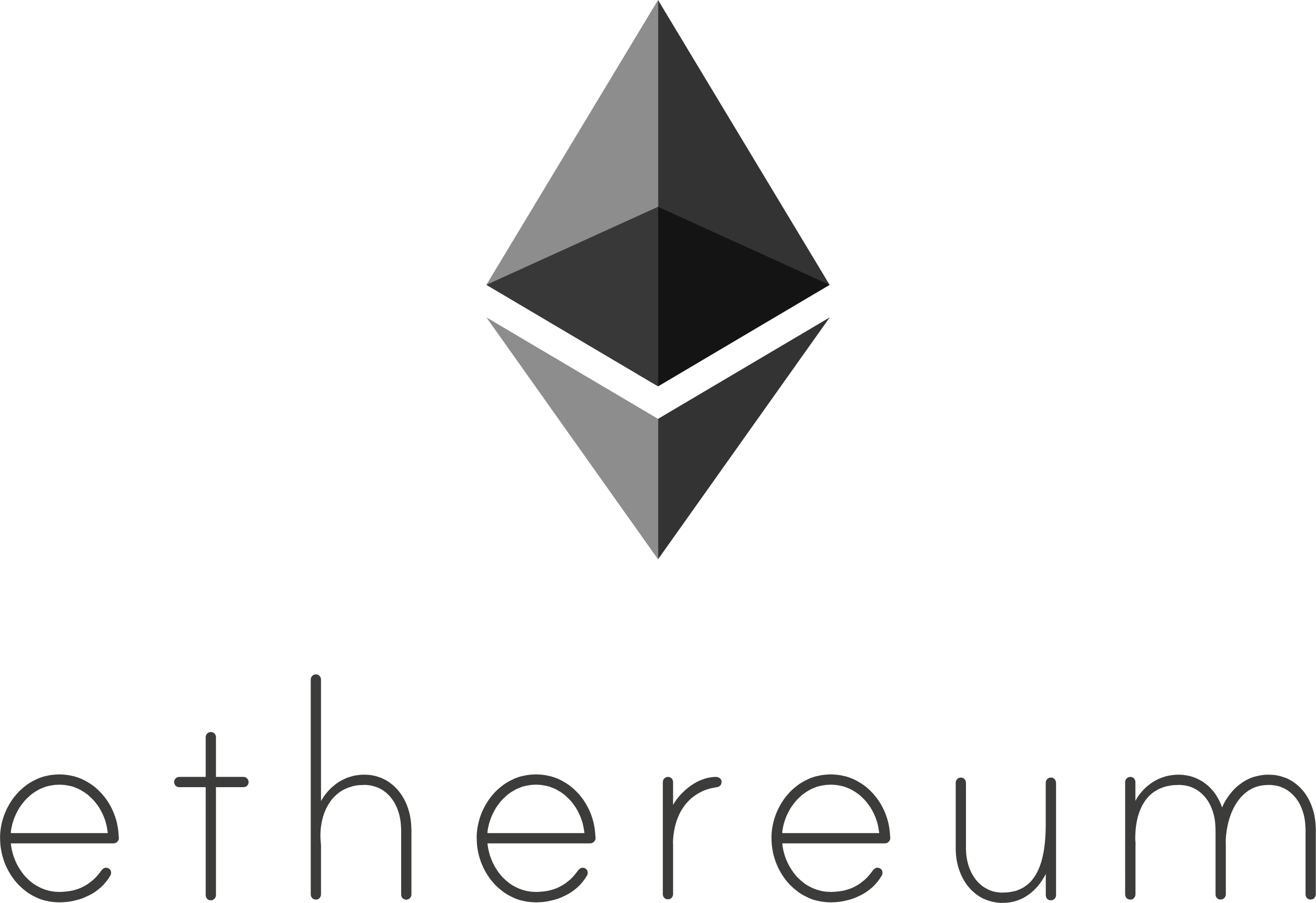 Semi-full privacy:only “local” law enforcement  can see transactions
full privacy:no one can see transactions
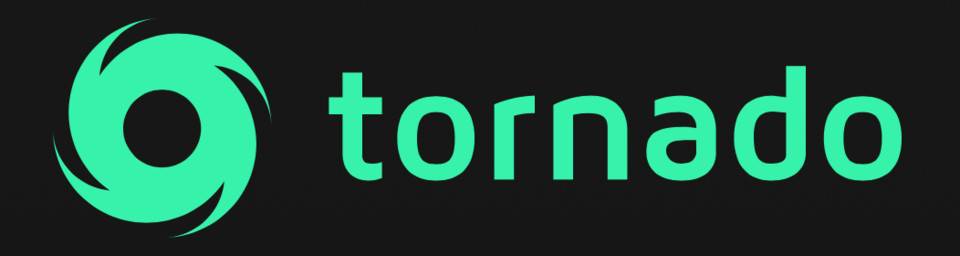 Negative aspects of complete privacy
How to prevent criminal activity?   


The challenge:
How to support positive applications of private payments, but prevent the negative ones?
Can we ensure legal compliance while preserving privacy?
Yes!         The key technology:  zero knowledge proofs
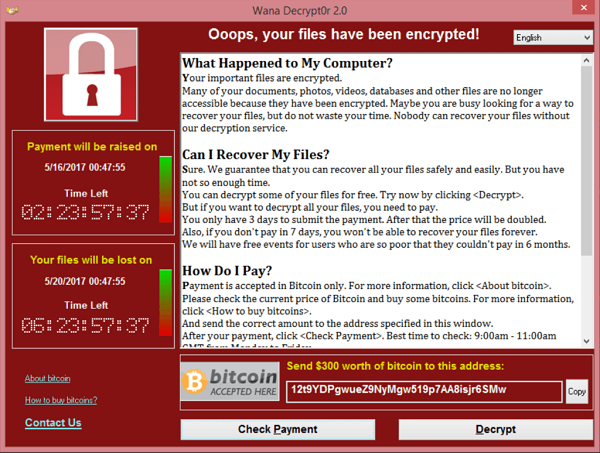 Are Bitcoin and Ethereum Private?
The base systems are definitely not  …
Privacy in Ethereum?
Every account balance is public
For Dapps:  code and internal state are public
All account transactions are linked to account
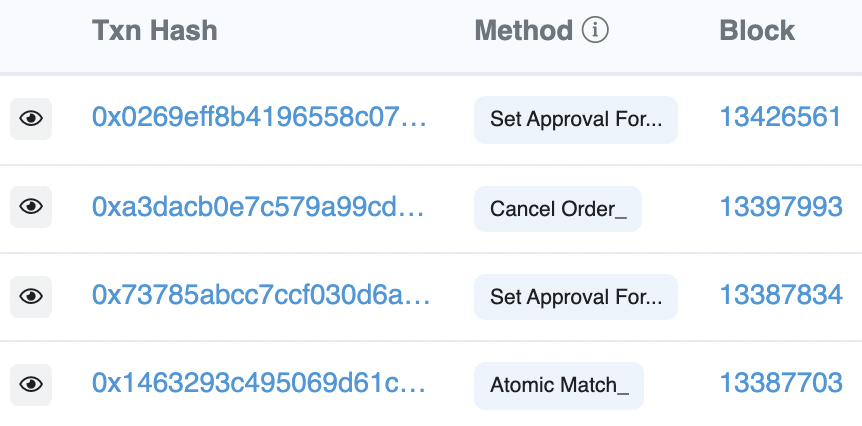 etherscan.io:
Address 0x1654b0c3f62902d7A86237…
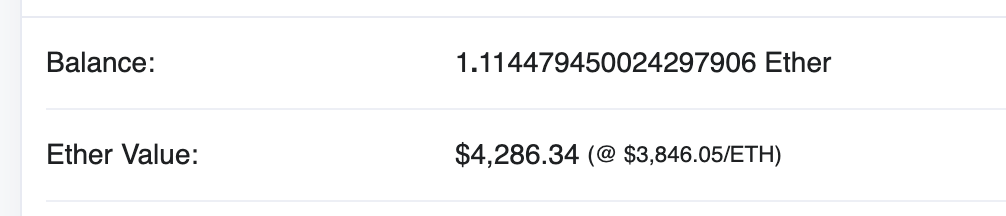 Privacy in Bitcoin?
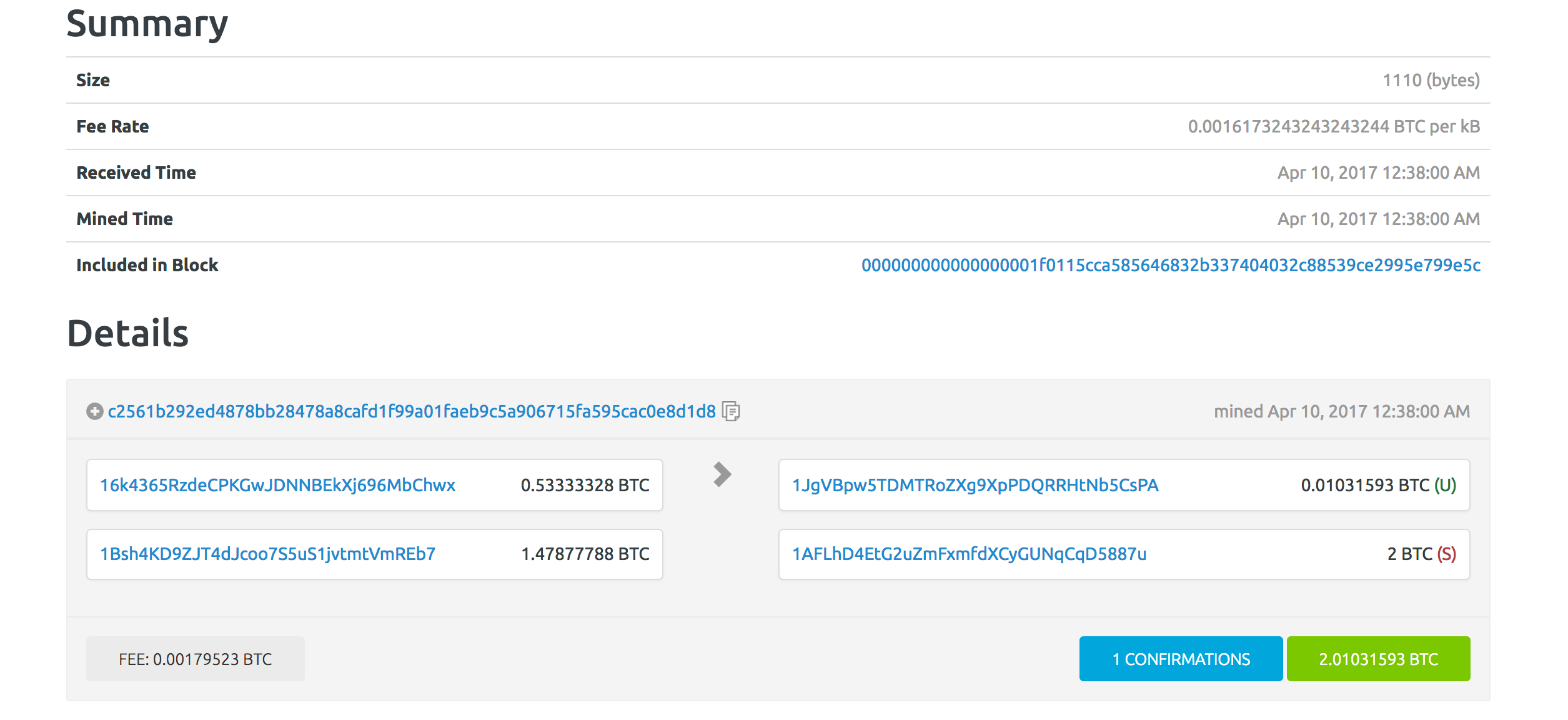 to addresses               amounts
from addresses    amounts
Transaction data can be used to link an address to a physical identity
				(chainalysis)
Alice can have many addresses (creating address is free)
Inputs: A1:4,   A2: 5           out:  B:6,   A3:3
Change address
Alice’s addresses
Bob’s address
[Speaker Notes: Can build clusters of linked addresses.]
Linking an addresses to an identity
inputs: A1: 4,  A2: 5           outputs: B: 6,  A3: 3
Alice buys a book from a merchant:
Alice learns one of merchant’s address (B)
Merchant links three addresses to Alice  (A1, A2, A3)
Alice uses an exchange  (ETH ↔︎ USD)
BSA:   a US exchange must do KYC   (know your customer)
			… collect and verify Alice’s ID
Exchange links Alice to her addresses  (A1, A2, A3)
At the network layer …
Miners/validators learn Alice’s IP address
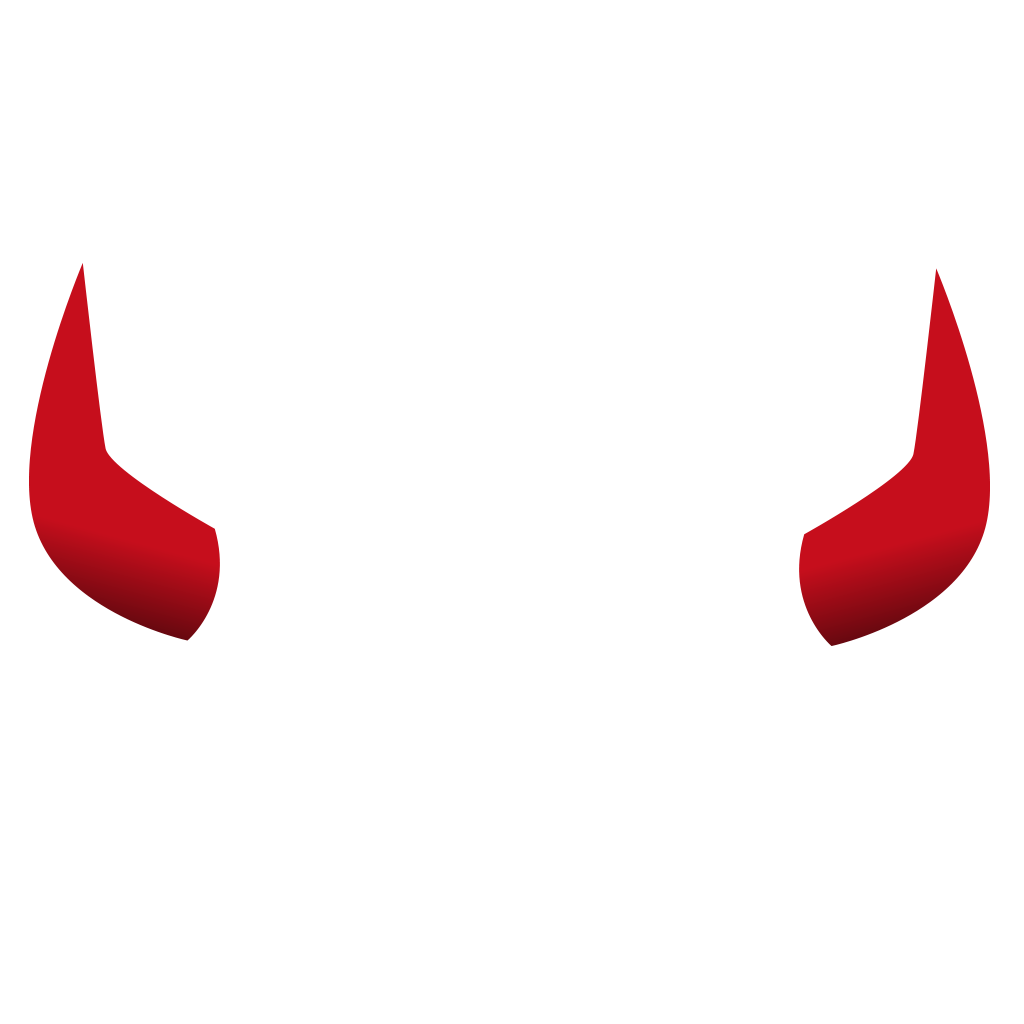 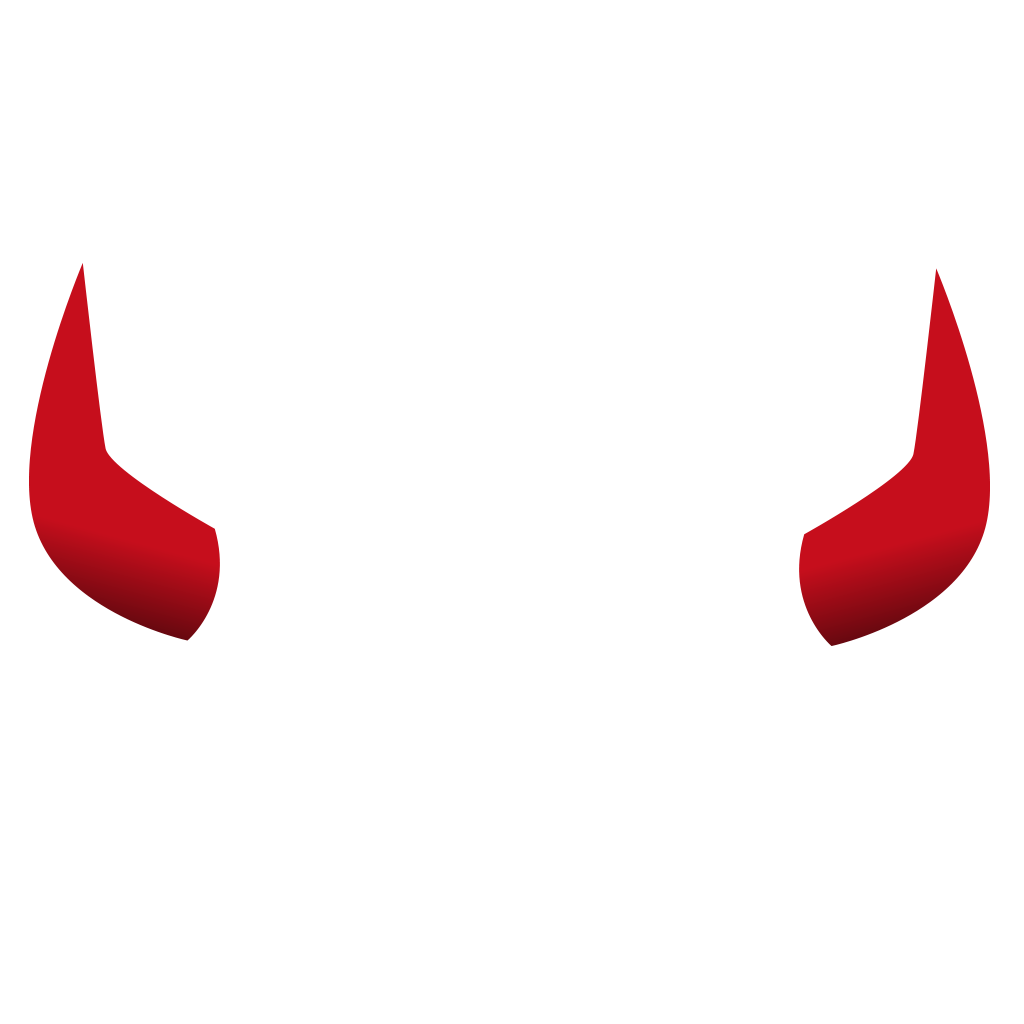 end users
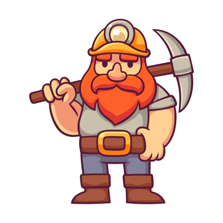 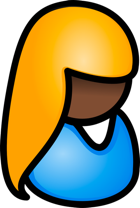 skA
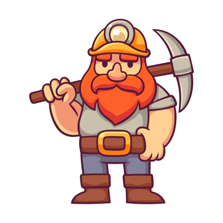 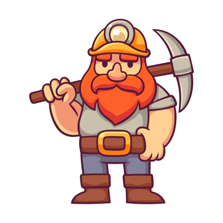 signed Tx
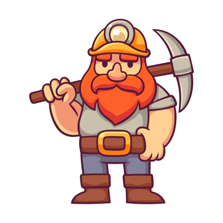 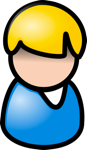 skB
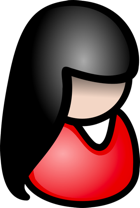 skC
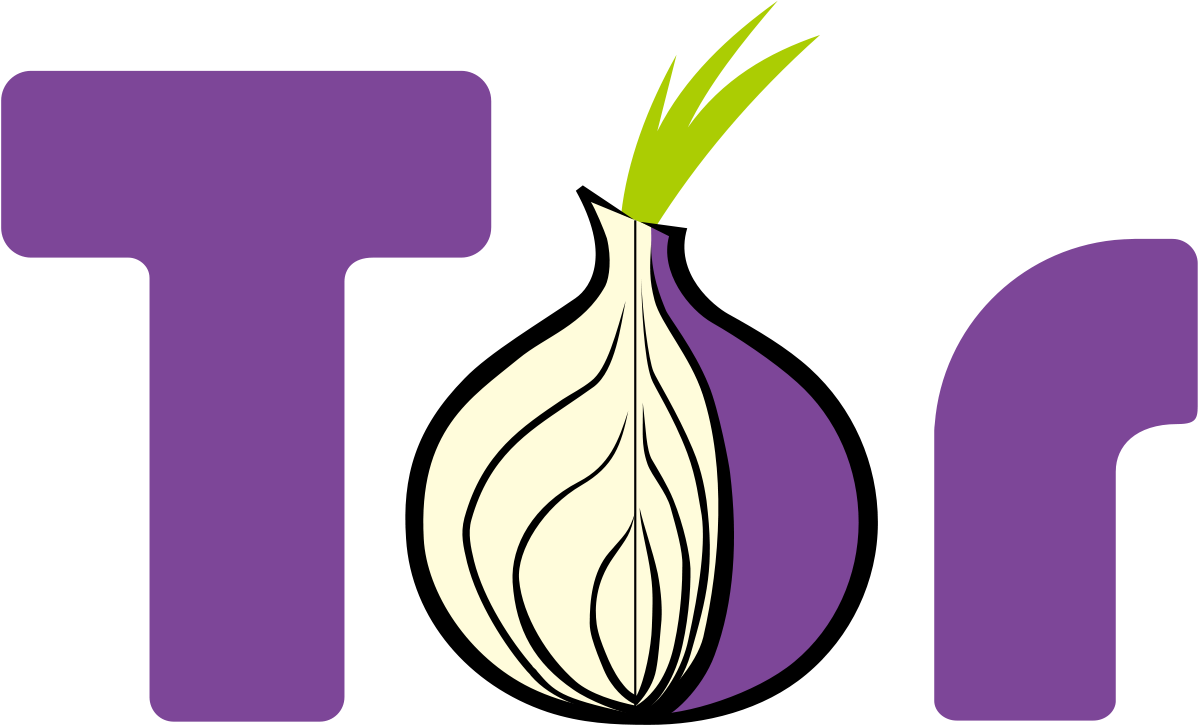 P2P network
Solution:
De-anonymization strategy:  Idioms of use
A general strategy for de-anonymizing Bitcoin addresses
Heuristic 1:
	Two addresses are input to a TX
			⇒   both addresses are controlled by same entity
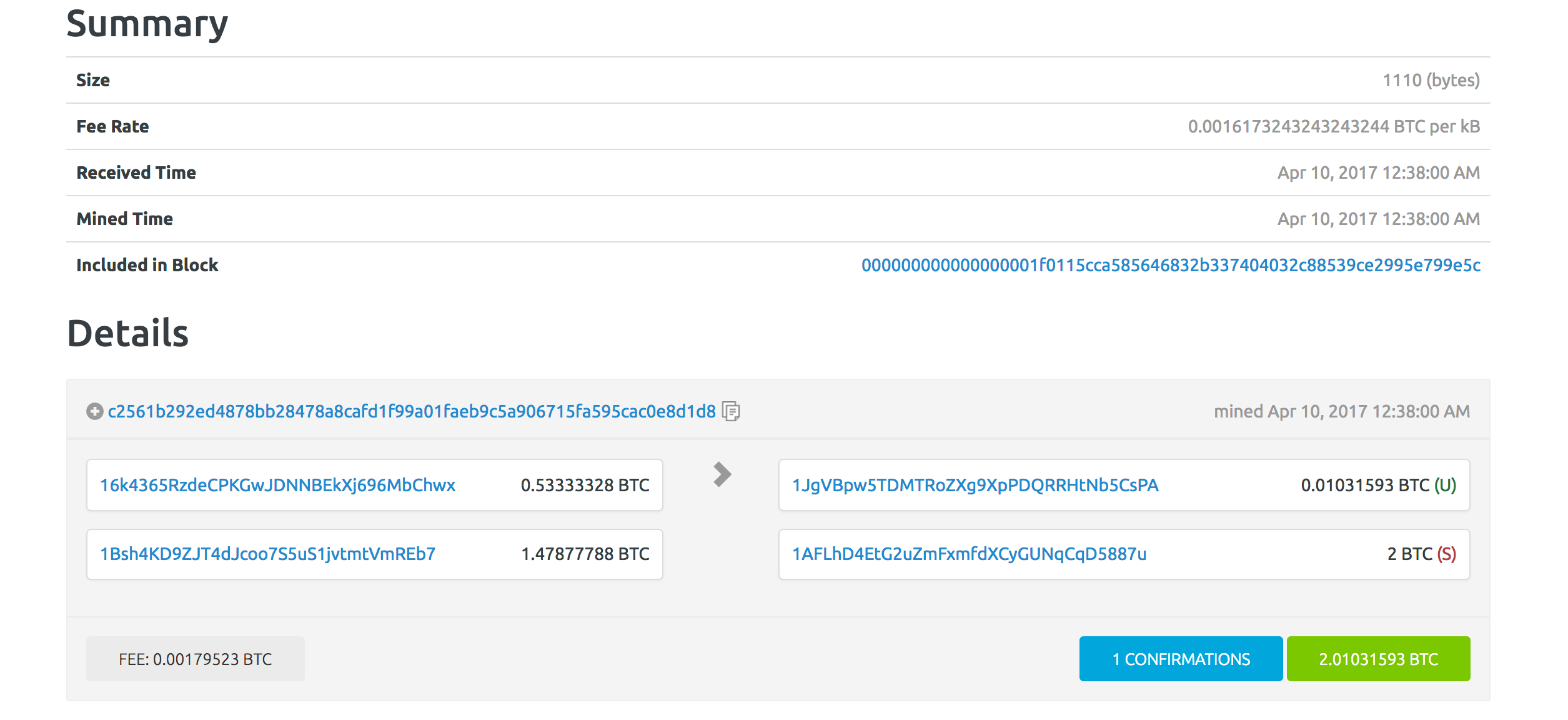 De-anonymization strategy:  Idioms of use
Heuristic 2:
	Change address is controlled by the same user as input address
	Which is the change address?
Heuristic: a new address that receives less than every input
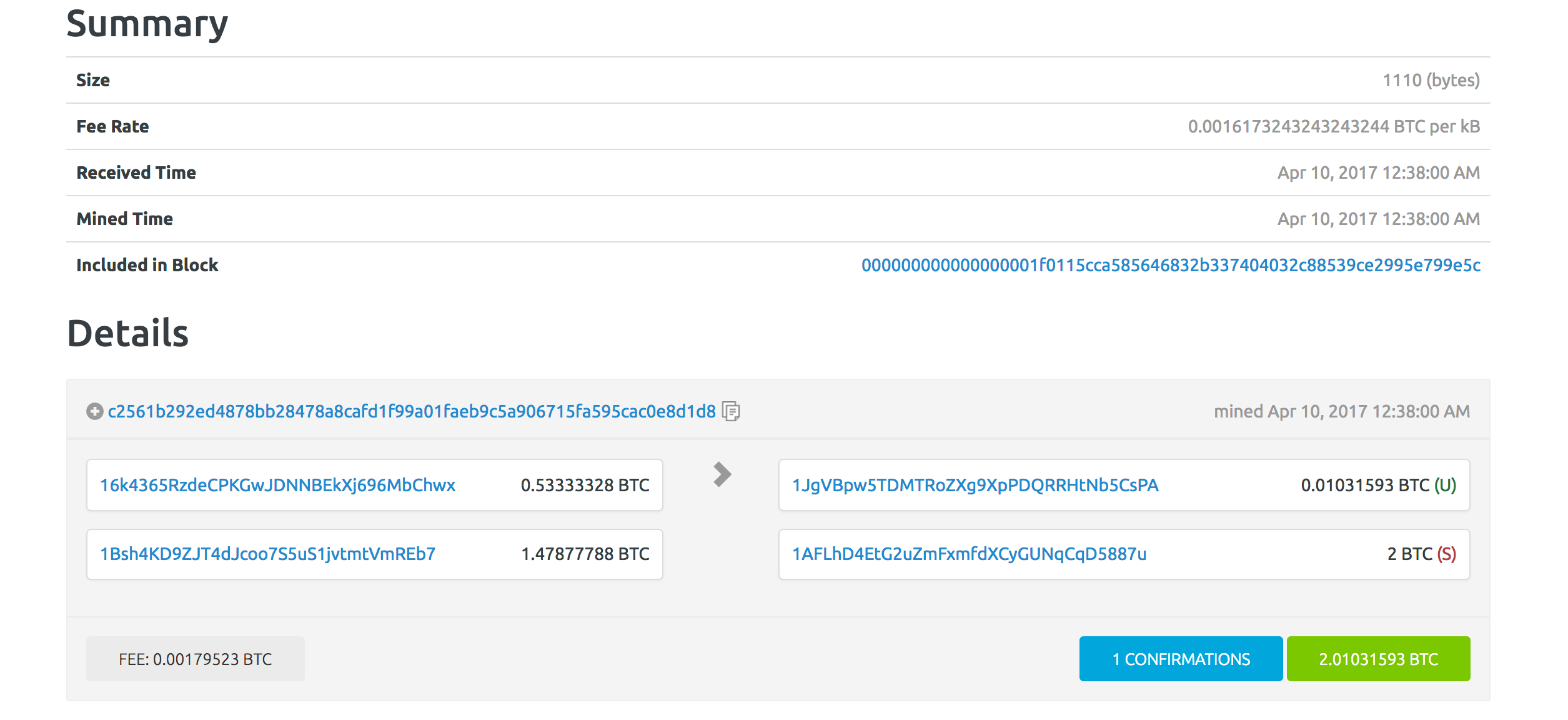 A Bitcoin experiment     [Meiklejohn, et al.]
step 1:   Heuristic 1 and 2     ⇒     3.3M clusters

step 2:   1070 addresses identified by interacting with merchants
Coinbase, Kraken, …

step 3:  now 15% of all addresses identified
Learn total assets for all clusters
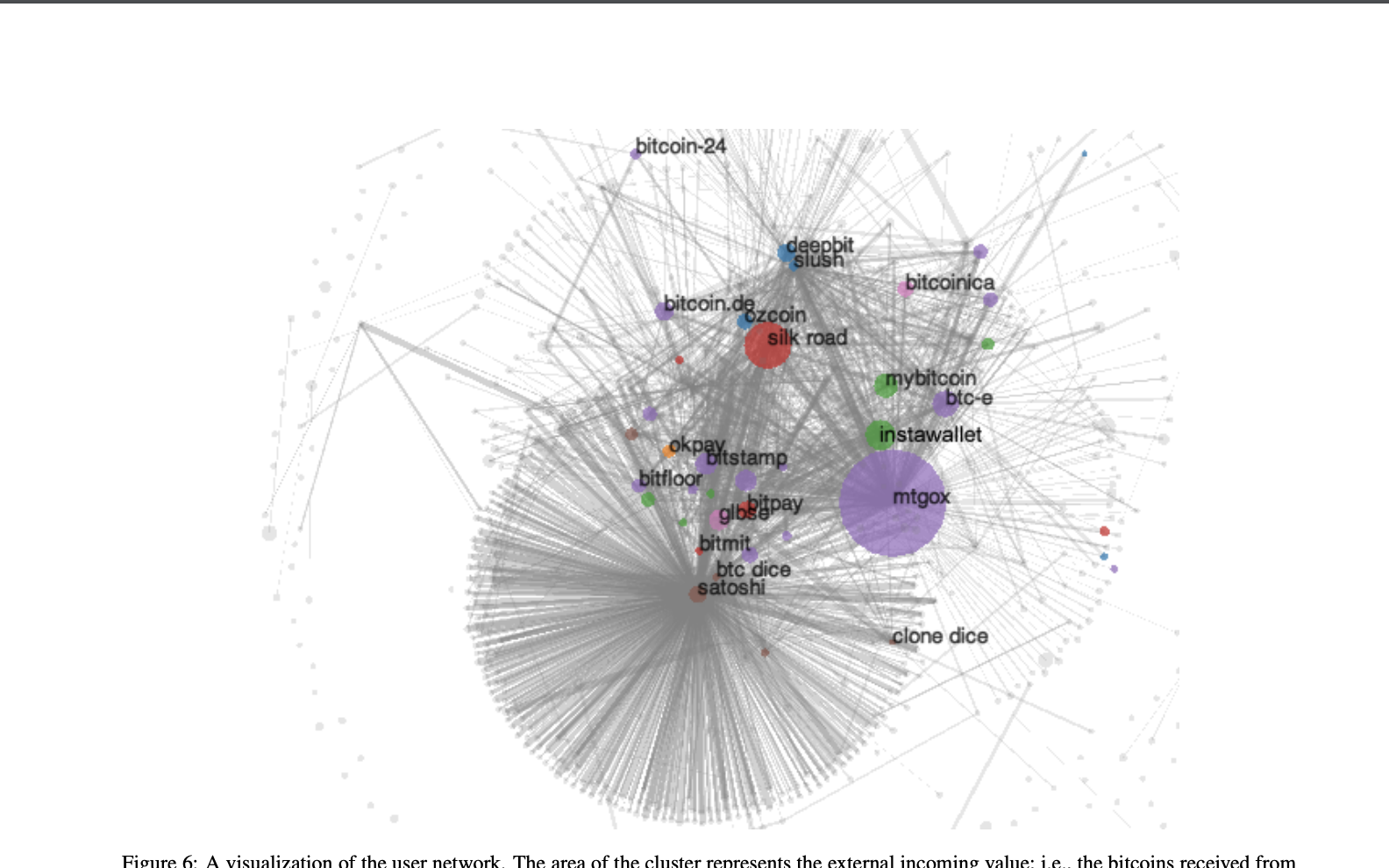 Commercial efforts:  Chainalysis,  Elliptic, …
[Speaker Notes: https://arxiv.org/abs/2205.13882]
Private coins on a Public Blockchain
Attempt 1:  simple mixing
Send:
1 ETH to X
1 ETH to Y
1 ETH to Z
mixer
address: M
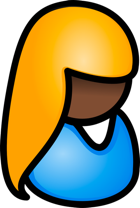 fresh addr  X
from Alice
fresh addr  Y
from Bob
fresh addr  Z
from Carol
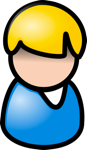 1 ETH to M
from Alice
1 ETH to M
from Bob
1 ETH to M
from Carol
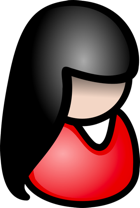 has 3 ETH
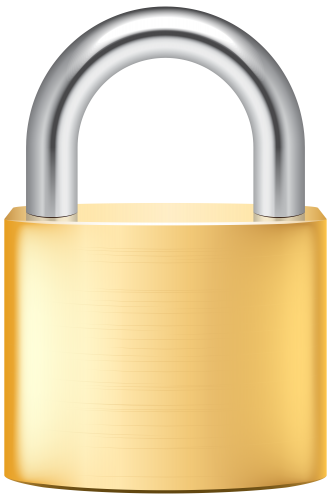 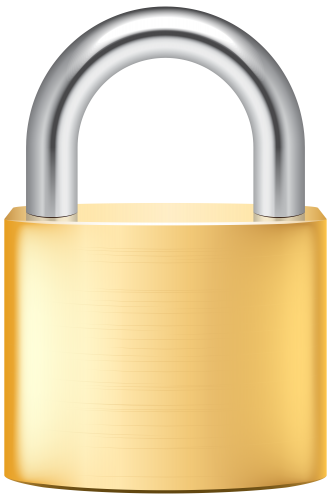 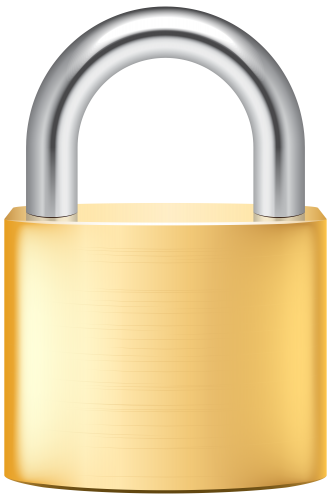 TLS
TLS
TLS
Observer knows Y belongs to one of  {Alice, Bob, Carol}  but does not know which one
	⟹  anonymity set of size 3.
blockchain
Problems:  (i) mixer M knows shuffle,     (ii) mixer can abscond with 3 ETH !!
Increasing the anonymity set
Mixer
M1
Mixer
M2
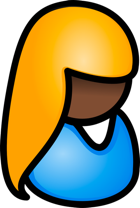 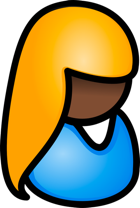 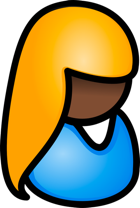 X’’
addr X
X’
Privacy: as long as one of M1 or M2 are honest
Secure mixing without a mixer?
Problem:  Mixer can abscond with funds or reveal the shuffle.


Can we securely mix without a trusted mixer?       Answer:  yes!
on Bitcoin: CoinJoin   (used by, e.g., Wasabi wallet)
on Ethereum:  Tornado cash,  Privacy Pools,  …
		… a single mixer using ZK proofs – next lecture
CoinJoin:  Bitcoin Mixing without Mixer
The setup:   Alice, Bob, and Carol want to mix together.
      Alice owns UTXO  A1:5,  Bob owns UTXO B1:3,  Carol owns C1:2
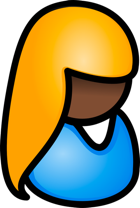 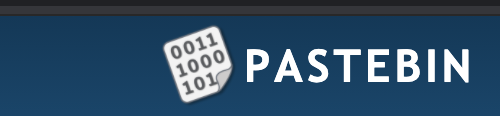 B2 (post mix address over Tor)
B1: 3,   B3 (change addr)
A1: 5,   A3 (change addr)
A1: 5,   A3
B1: 3,   B3
C1: 2,   C3

B2, A2, C2
A2 (post mix address over Tor)
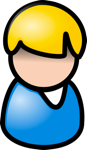 mix
addresses
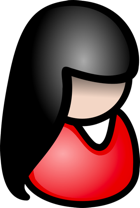 (same as Alice and Bob)
public forum
[Speaker Notes: Each participants knows which mix address is theirs, but knows nothing about the other mix addresses.]
CoinJoin:  Bitcoin Mixing without Mixer
CoinJoin TX:  all three prepare and sign the following Tx:
inputs (not private): 	A1: 5,  B1: 3,  C1: 2
outputs (private):	B2: 2,  A2: 2,  C2: 2
outputs (not private):	A3: 3,  B3: 1
mix addresses
Mixed UTXOs all have same value = min of inputs   (2 in this case)

All three post sigs on Pastebin  ⇒  one of them posts Tx on chain.
Coinjoin drawbacks
In practice:  each CoinJoin Tx mixes about 40 inputs
Large Tx:   40 inputs,  80 outputs

All participants must sign CoinJoin Tx for it to be valid
	⇒  ensures all of them approve the CoinJoin Tx
	         … but any one of them can disrupt the process
Beyond simple mixing
Private Tx on a public blockchain
Can we have private transactionson a public blockchain?
Naïve reasoning:  
	universal verifiability	 ⇒    transaction data must be public
	otherwise, how we can verify Tx ??
crypto magic   ⇒    private Tx on a publicly verifiable blockchain
Crypto tools:   commitments and zero knowledge proofs
A paradigm for Private Tx
public blockchain
committed state
updated committed state
Tx
committed Tx data
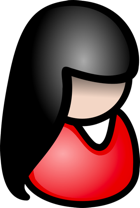 (reveals nothing about Tx data or state)
Review: cryptographic commitments
Cryptographic commitment:  emulates an envelope
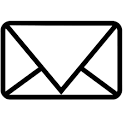 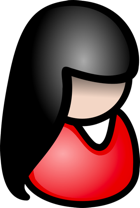 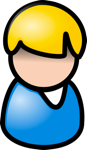 data
data
Many applications:   e.g.,  a DAPP for a sealed bid auction
Every participant commits to its bid,
Once all bids are in, everyone opens their commitment
Cryptographic Commitments
Syntax:  a commitment scheme is two algorithms
commit(msg,  r)  ⇾   com


verify(msg, com, r)   ⇾  accept or  reject
	anyone can verify that commitment was opened correctly
commitment string
secret randomness
Commitments: security properties
Example:  hash-based commitment
What is a SNARK?
Review: arithmetic circuits
(preprocessing)  NARK:  Non-interactive ARgument of Knowledge
Prover
Verifier
accept or reject
[Speaker Notes: Knowledge is stronger the soundness.]
(preprocessing)  NARK:  Non-interactive ARgument of Knowledge
all algs. and adversary have 
access to a random oracle
NARK:  requirements  (informal)
accept or reject
SNARK: a Succinct ARgument of Knowledge
short “summary” of circuit
[Speaker Notes: log |C| is bigger than log |w|, so this is not as strict as requiring proof size to be log |w|.   In many SNARKs, proof size and verify time is independent of |C| or |w|.]
SNARK: a Succinct ARgument of Knowledge
SNARK:	a NARC  (complete and knowledge sound)  that is succinct
zk-SNARK:	a SNARK that is also zero knowledge
Types of preprocessing Setup
random bits
better
no secret data from prover
one-time
Significant progress in recent years  (partial list)
(for a circuit with 220 gates)
[Speaker Notes: no trusted setup:   log-size proof.       but shorter  Sp.]
Significant progress in recent years  (partial list)
⋮
⋮
(for a circuit with 220 gates)
[Speaker Notes: no trusted setup:   log-size proof.       but shorter  Sp.]
Significant progress in recent years  (partial list)
⋮
⋮
(for a circuit with 220 gates)
[Speaker Notes: no trusted setup:   log-size proof.       but shorter  Sp.]
How to define “knowledge soundness”and “zero knowledge”?
Definitions:  (1) knowledge sound
P
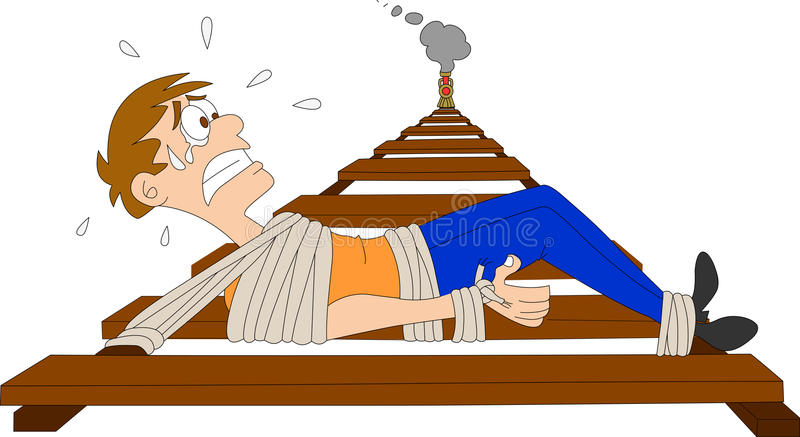 Definitions:  (1) knowledge sound  (simplified)
extracted witness
Definitions:  (2) Zero knowledge
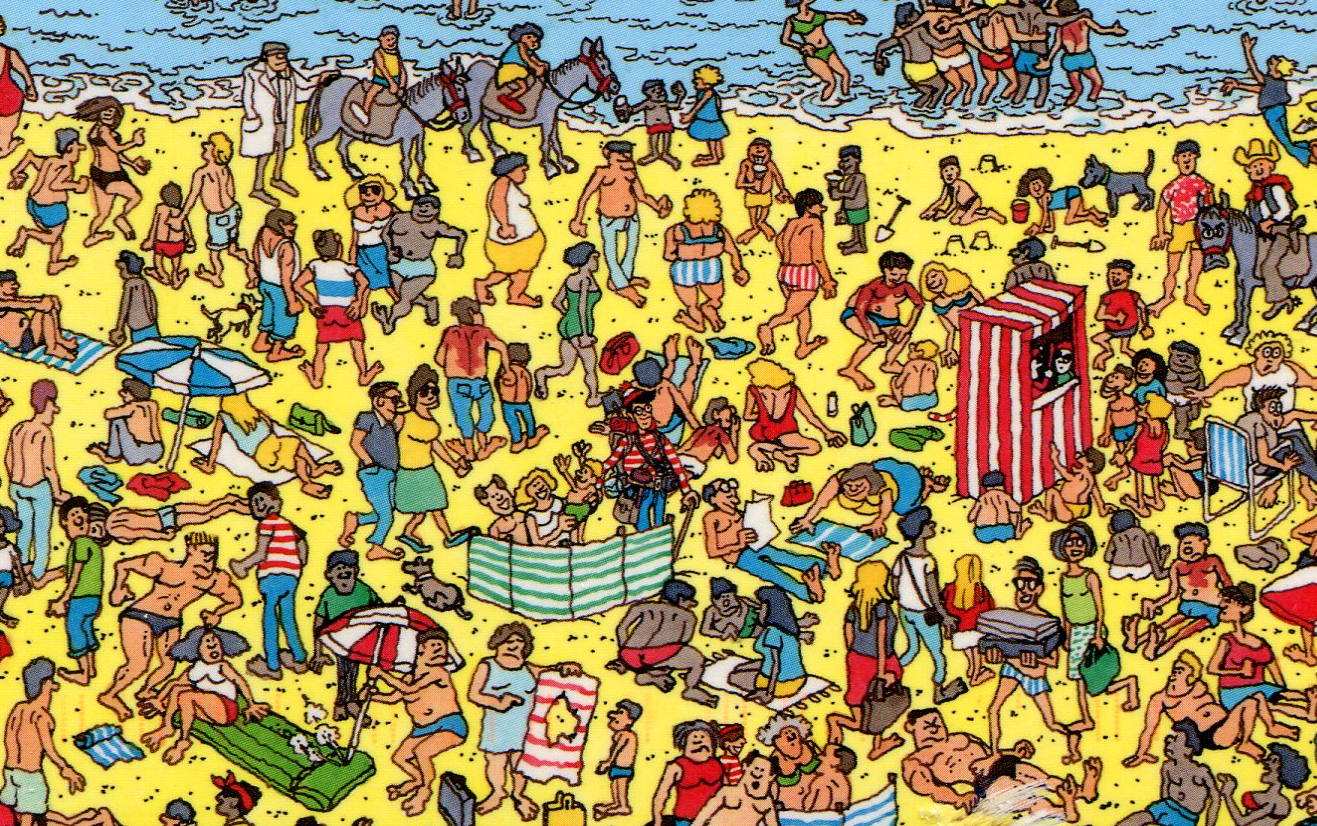 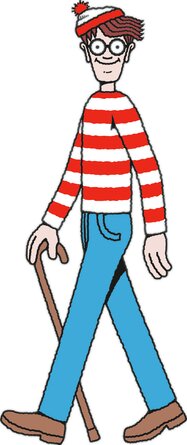 Where isWaldo?
Definitions:  (2) Zero knowledge (simplified)
[Speaker Notes: Honest verifier because we are assuming S is honest  (treating S as part o the verifier).
Note:  this definition means that (Sp, Sv) are only good for a single proof.   The correct definition gives (Sp, Sv) as input to Sim, but then it is not clear what is Sim’s advantage.   Sim can program the random oracle, but we are not at a point where we can explain that.]
Definitions:  (2) Zero knowledge (simplified)
[Speaker Notes: Honest verifier because we are assuming S is honest  (treating S as part o the verifier)]
How to build a zk-SNARK?
Recall:  prover generates a short proof that is fast to verify

How to build a zk-SNARK ??
Next lecture
Applications of SNARKs:(1)  Tornado cash:   a zk-based mixer
Launched on the Ethereum blockchain on May 2020  (v2)
Tornado Cash:  a ZK-mixer
A common denomination (1000 DAI) is needed to prevent linkingAlice to her fresh address using the deposit/withdrawal amount
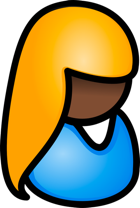 NFT
market
1000 DAI
???
MIX
1000 DAI
account
buy NFT
privately
1000 DAI
fresh
address
(1000 DAI)
1000 DAI
Tornado.cash
contract
[Speaker Notes: If Alice deposits and withdraws  1547.3 DAI  then that creates a link between the deposit and the withdrawal events.]
The tornado cash contract   (simplified)
CRHF
H1, H2:  R ⇾ {0,1}256
Treasury:  300 DAI
100 DAI pool:
   each coin = 100 DAI
nf1
coins
Merkle
root
CoinsMerkleroot
nf2
(32 bytes)
Currently:
three coins in pool
contract has 300 DAI
two nullifiers stored
next = 4
tree of
height 20
(220 leaves)
nullifiers
contract state
C1  C2  C3  0   0 … 0
public list of coins
explicit list:
one entry per spent coin
Tornado cash: deposit     (simplified)
H1, H2:  R ⇾ {0,1}256
Treasury:  300 DAI
100 DAI pool:
   each coin = 100 DAI
CoinsMerkleroot
nf1
coins
Merkle
root
nf2
100 DAI
 C4 , MerkleProof(4)
Alice deposits 100 DAI:
tree of
height 20
(220 leaves)
(32 bytes)
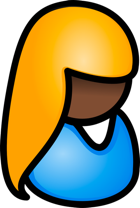 next = 4
C1  C2  C3  0   0 … 0
nullifiers
contract state
Build Merkle proof for leaf #4:
     MerkleProof(4)      (leaf=0)
choose random  k, r  in  R
set  C4 = H1(k, r)
public list of coins
explicit list:
one entry per spent coin
[Speaker Notes: Note:  one Tx per block.   Alice needs to know what leaf her coin will occupy.]
Tornado cash: deposit     (simplified)
H1, H2:  R ⇾ {0,1}256
coins
Merkle
root
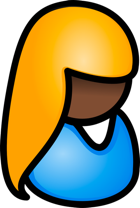 CoinsMerkleroot
(32 bytes)
tree of
height 20
(220 leaves)
next = 4
C1  C2  C3  0   0 … 0
Tornado contract
public list of coins
Tornado cash: deposit     (simplified)
H1, H2:  R ⇾ {0,1}256
coins
Merkle
root
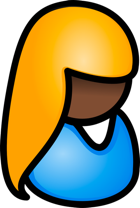 updatedMerkleroot
(32 bytes)
tree of
height 20
(220 leaves)
next = 4
C1  C2  C3  C4  0 … 0
Tornado contract
public list of coins
Tornado cash: deposit     (simplified)
Treasury:  400 DAI
100 DAI pool:
   each coin = 100 DAI
nf1
updated
Merkle
root
updatedMerkleroot
nf2
100 DAI
C4 , MerkleProof(4)
Alice deposits 100 DAI:
(32 bytes)
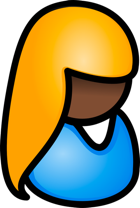 next = 5
tree of
height 20
(220 leaves)
nullifiers
updated contract state
Every deposit:  new Coin added sequentially to tree
an observer sees whoowns which leaves
C1  C2  C3  C4  0 … 0
public list of coins
note:  (k, r)
Alice keeps secret(one note per coin)
[Speaker Notes: Observer:  Alice owns C4.]
Tornado cash: withdrawal     (simplified)
H1, H2:  R ⇾ {0,1}256
Treasury:  400 DAI
100 DAI pool:
   each coin = 100 DAI
nf1
coins
Merkle
root
nf2
Merkleroot
Withdraw coin #3to addr A:
(32 bytes)
next = 5
has note= (k’, r’)
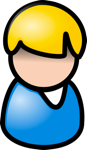 tree of
height 20
(220 leaves)
nullifiers
set  nf = H2(k’)
contract state
Bob proves “I have a note for some leaf in the coins tree, and its nullifier is nf”
C1  C2  C3  C4  0 … 0
(without revealing which coin)
public list of coins
[Speaker Notes: Bob does not reveal which coin is being spent.]
Tornado cash: withdrawal     (simplified)
H1, H2:  R ⇾ {0,1}256
Withdraw coin #3 to addr A:
has note= (k’, r’)
set  nf = H2(k’)
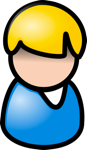 Merkleroot
tree of
height 20
(220 leaves)
C1  C2  C3  C4  0 … 0
(address A not used in Circuit)
[Speaker Notes: Bob proves “I know some leaf in the coins tree whose nullifier is nf”.  He does not which coin is being spent, which is why C3 is part of the secret witness.
Tornado uses Groth16.     Lava.cash (same thing on Solana) uses zk-STARKs.]
Tornado cash: withdrawal     (simplified)
H1, H2:  R ⇾ {0,1}256
Withdraw coin #3 to addr A:
has note= (k’, r’)
set  nf = H2(k’)
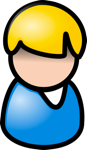 Merkleroot
tree of
height 20
(220 leaves)
C1  C2  C3  C4  0 … 0
[Speaker Notes: Bob proves “I know some leaf in the coins tree whose nullifier is nf”.  He does not which coin is being spent, which is why C3 is part of the secret witness.]
Tornado cash: withdrawal     (simplified)
H1, H2:  R ⇾ {0,1}256
Treasury:  400 DAI
100 DAI pool:
   each coin = 100 DAI
Merkleroot
nf1
coins
Merkle
root
Withdraw coin #3to addr A:
nf2
(32 bytes)
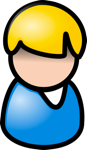 next = 5
Bob’s ID and coin C3are not revealed
tree of
height 20
(220 leaves)
nullifiers
contract state
C1  C2  C3  C4  0 … 0
public list of coins
[Speaker Notes: Gas can be payed by a relayer, so that Bob’s account is not recorded.]
Tornado cash: withdrawal     (simplified)
H1, H2:  R ⇾ {0,1}256
Treasury:  300 DAI
100 DAI pool:
   each coin = 100 DAI
Merkleroot
nf1
coins
Merkle
root
Withdraw coin #3to addr A:
nf2
nf
(32 bytes)
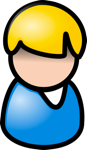 next = 5
tree of
height 20
(220 leaves)
nullifiers
100 DAI
contract state
… but observer does not     know which are spent
C1  C2  C3  C4  0 … 0
to address A
public list of coins
[Speaker Notes: Stress that H1 is collision resistant.]
Who pays the withdrawal gas fee?
Problem:   how does Bob pay for gas for the withdrawal Tx?
If paid from Bob’s address, then fresh address is linked to Bob

Tornado’s solution:   Bob uses a relay
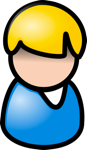 (100-gas) DAI
gas
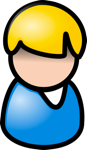 to address A
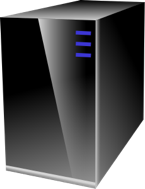 Note:  relay and Tornado also charge a fee
tornado
contract
relay
Tornado Cash:  the UI
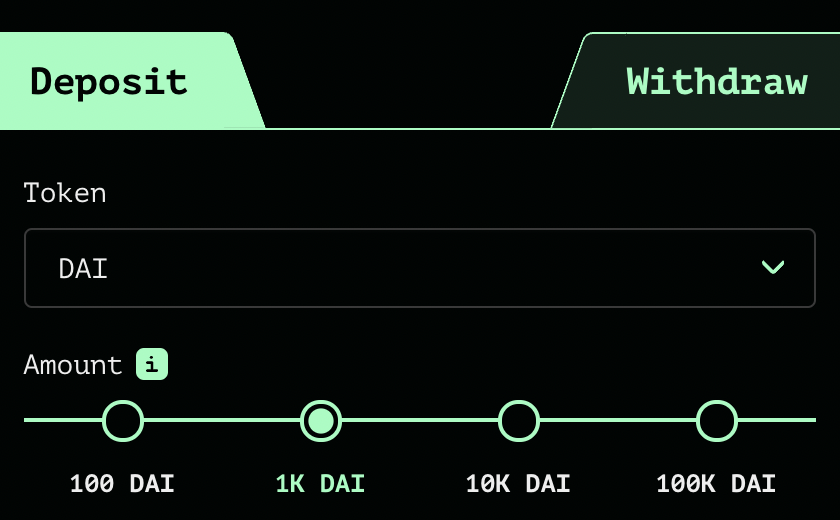 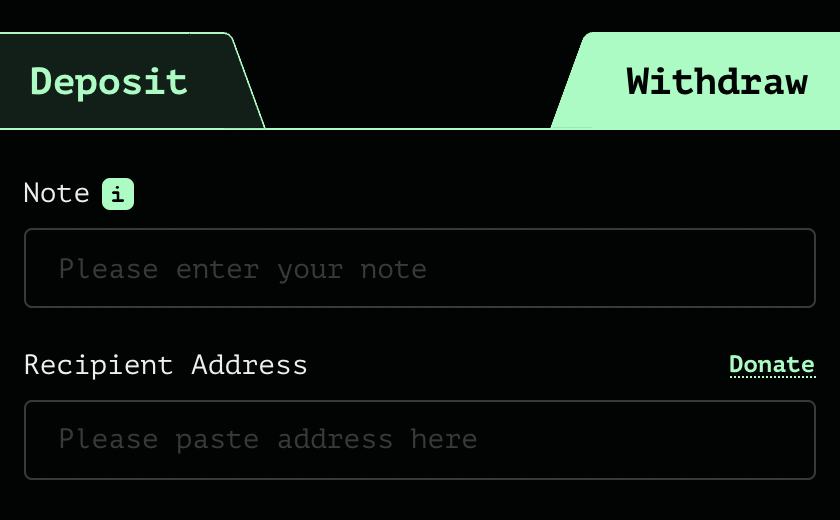 enter note here
After deposit:  get a note
address
(wait before withdrawing)
Later, use note to withdraw
Tornado trouble … U.S. sanctions
The Ronin-bridge hack (2022):
In late March:  ≈600M USD stolen … $80M USD sent to Tornado
April:  Lazarus Group suspected of hack
August:   “U.S. Treasury Sanctions Virtual Currency Mixer Tornado Cash”
Lots of collateral damage … and two lawsuits
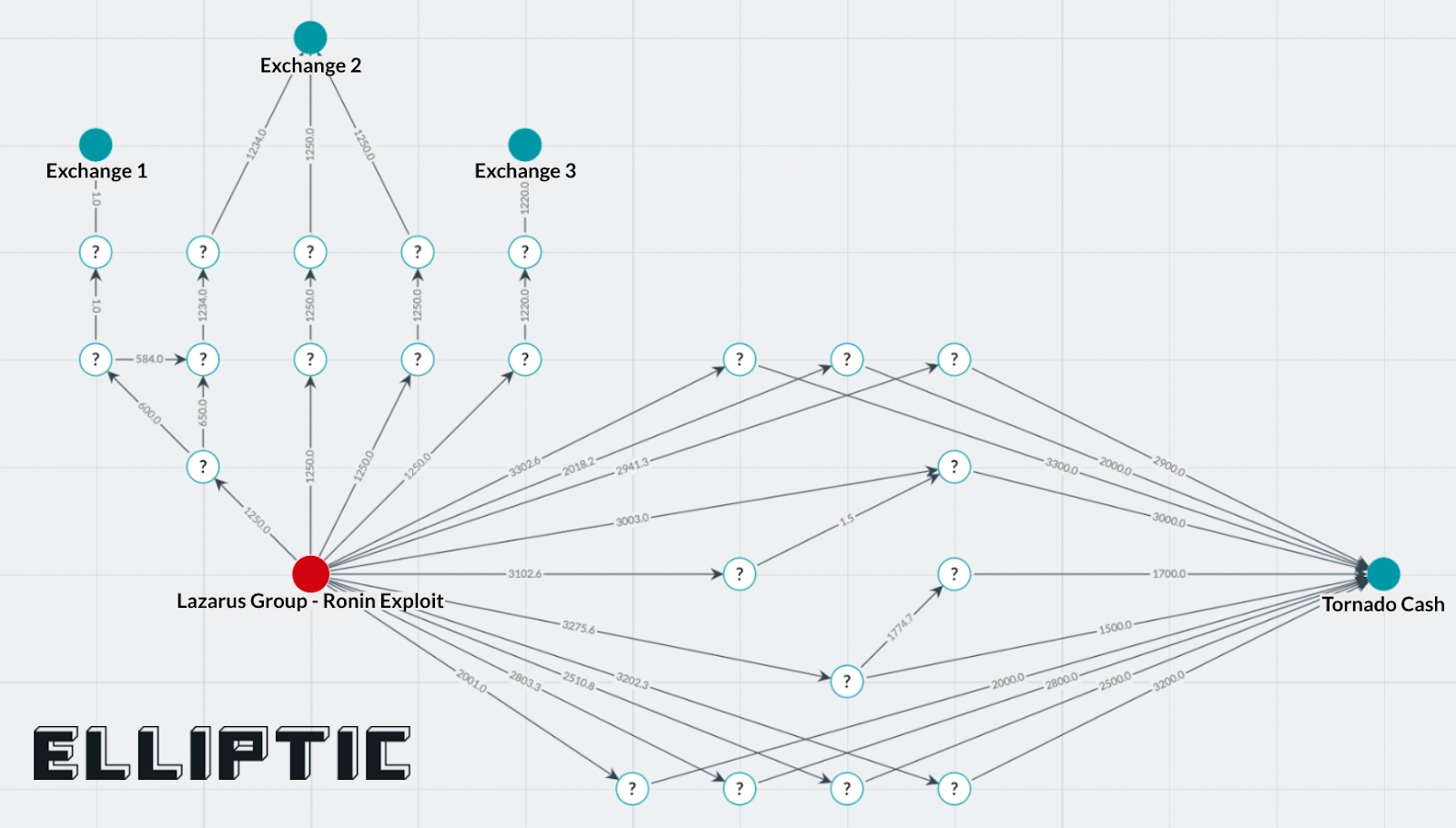 Tornado
The lesson:  complete anonymity in the 
	payment system is problematic
Sanctions
“U.S. persons would not be prohibited by U.S. sanctions regulations from copying the open-source code and making it available online for others to view, as well as discussing, teaching about, or including open-source code in written publications, such as textbooks, absent additional facts”
								U.S. Treasury FAQ, Sep. 2022
Designing a compliant Tornado??
deposit filtering:  ensure incoming funds are not sanctioned
	Chainalysis  SanctionsList  contract:
function isSanctioned(address addr) public view returns (bool) {
          return sanctionedAddresses[addr] == true ;
}
Reject funds coming from a sanctioned address.
Difficulties:  (1) centralization,  (2) slow updates
Designing a compliant Tornado??
Withdrawal filtering:  at withdrawal, require a ZK proof that 	the source of funds is not currently on sanctioned list.
How?   
modify the way Tornado computes Merkle leaves during deposit to include msg.sender.
		in our example Alice sets:     C4  =  [ H1(k, r),  msg.sender ]
During withdrawal Bob proves in ZK that msg.sender in his leaf is not currently on sanctions list.
[Speaker Notes: Discourages bad behavior in Tornado:  the funds of sanctioned addressed become trapped inside Tornado.]
Designing a compliant Tornado??
[Speaker Notes: Which pk to use.   How to control access to the secret key sk?    What if sk is lost or stolen?]
Other private Tx projects
Zcash / Monero/IronFISH:    private payments
L1 blockchains that extend Bitcoin, similar use of Nullifiers.
Support for any value Tx and in-system transfers.


Aztec / Aleo:
Support for private Tx interacting with a public smart contract.
Aleo: an L1 blockchain.     Aztec:  runs on top of Ethereum.
END  OF  LECTURE
Second half of course: Zero-knowledge